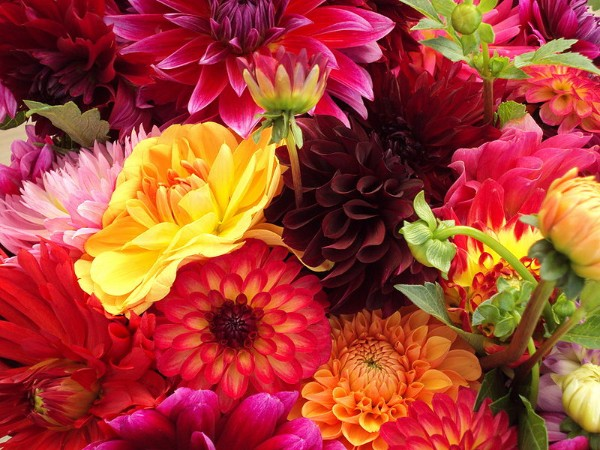 Name the Flower
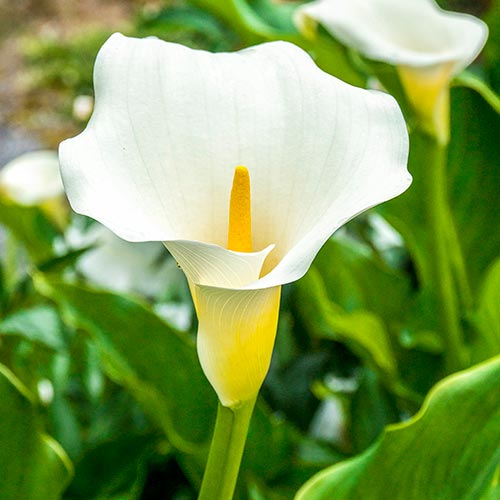 Calla Lily
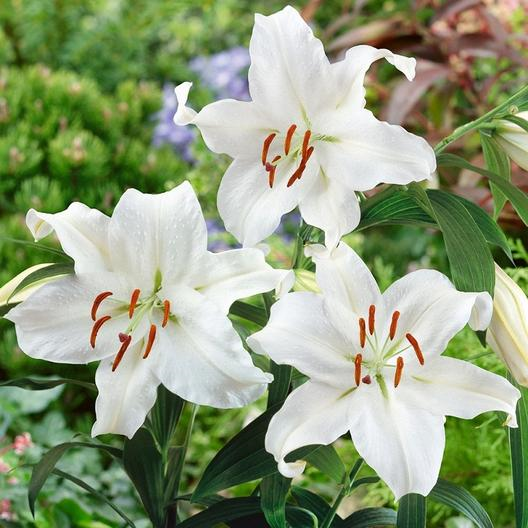 Casablanca Lily
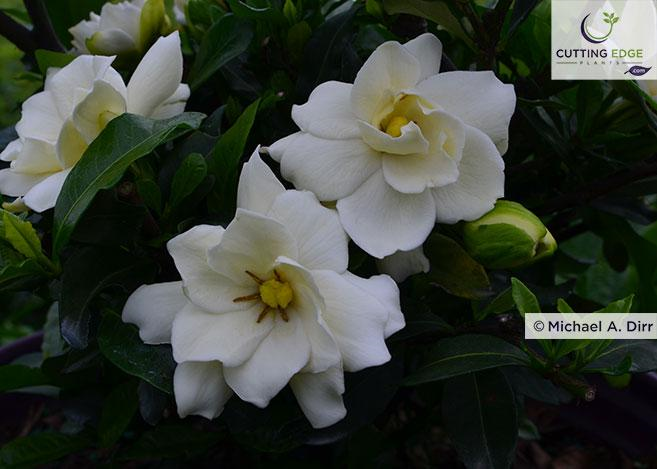 Gardenia
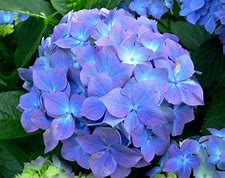 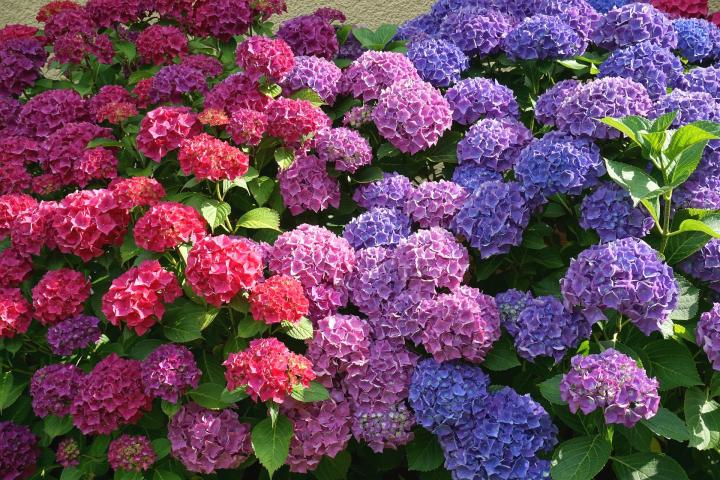 Hydrangea
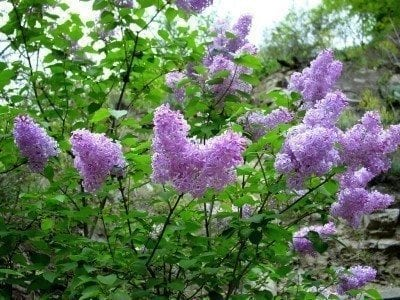 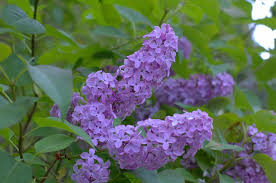 Lilac
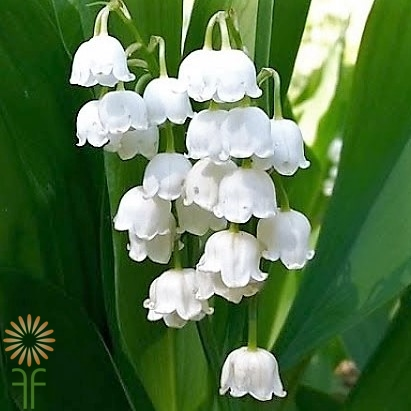 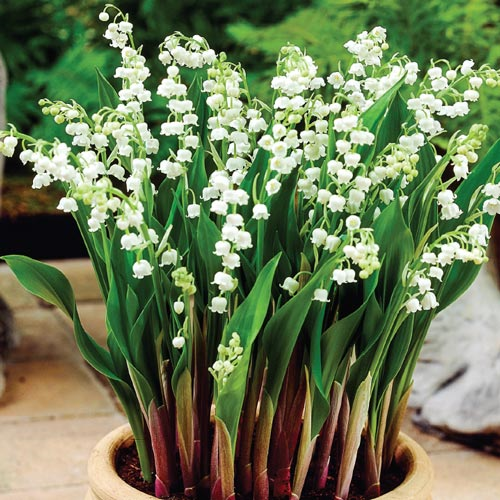 Lily of the Valley
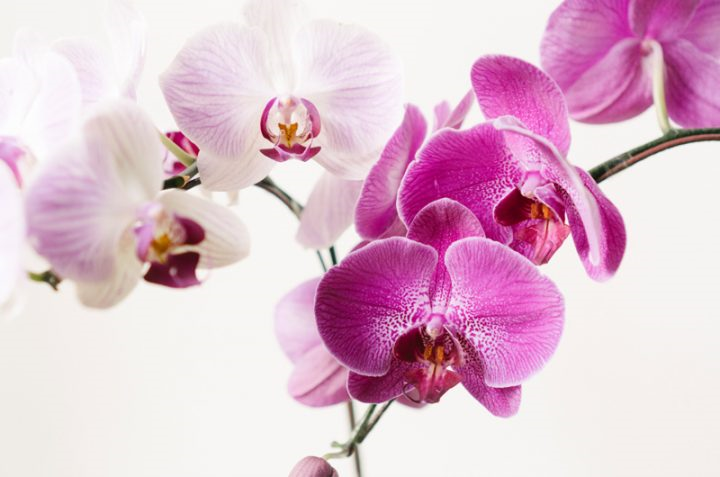 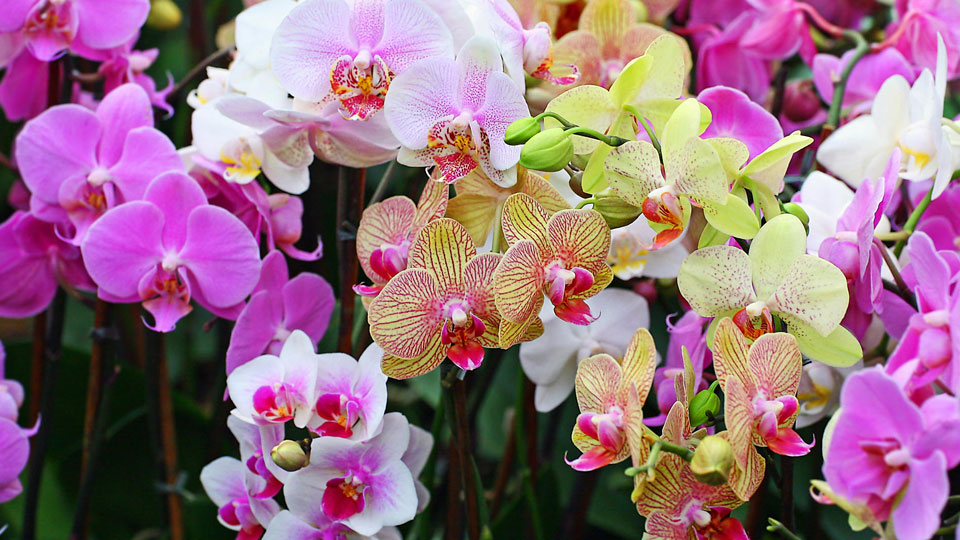 Orchid
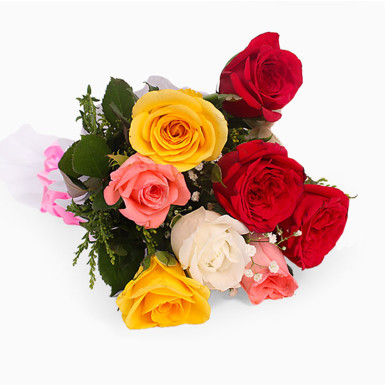 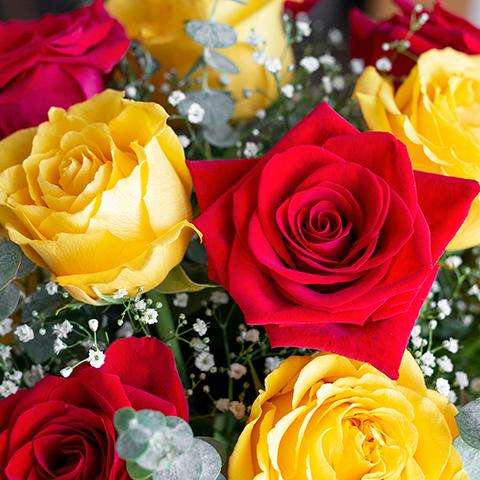 Rose
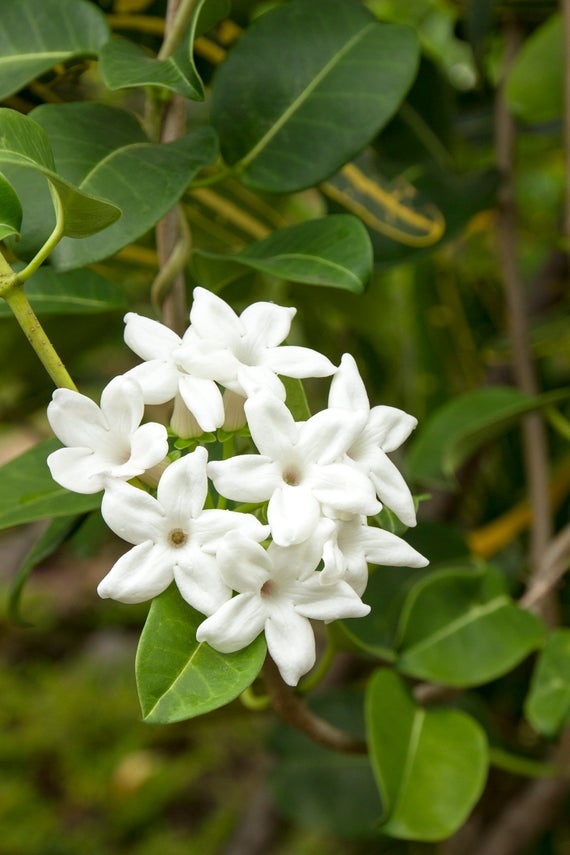 Stephanotis
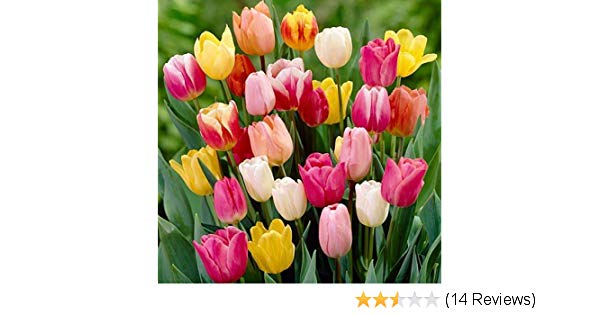 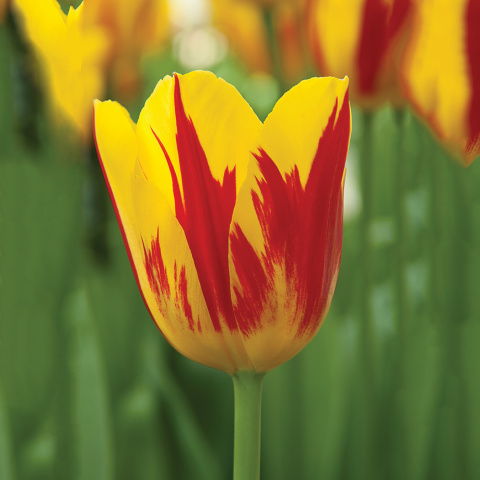 Tulip
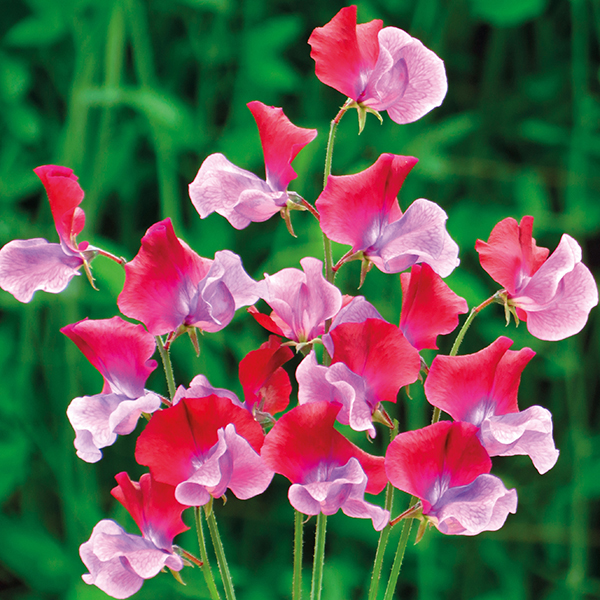 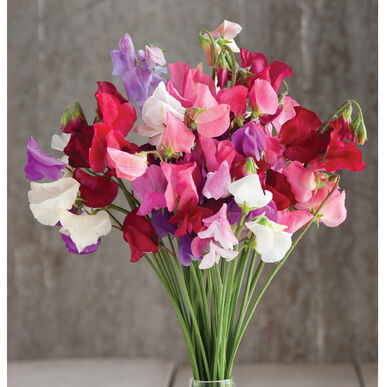 Sweat Pea
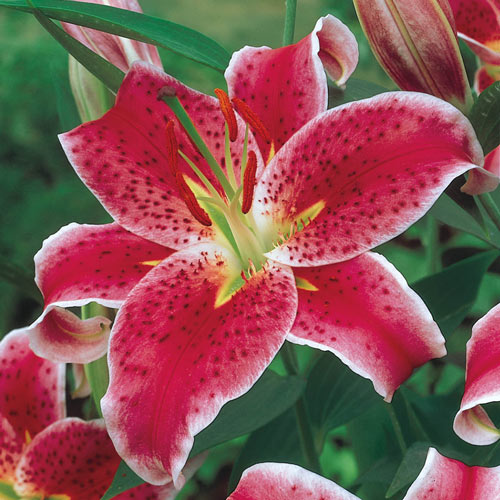 Stargazer Lily
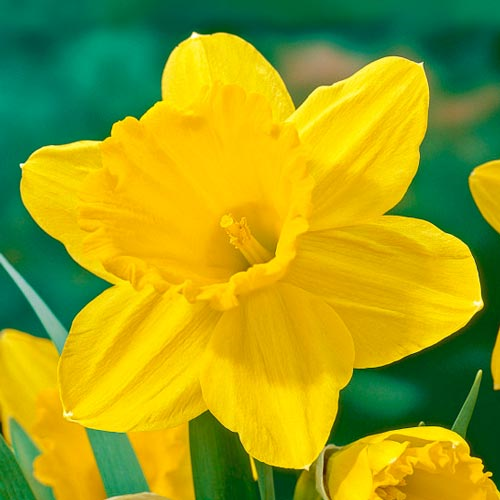 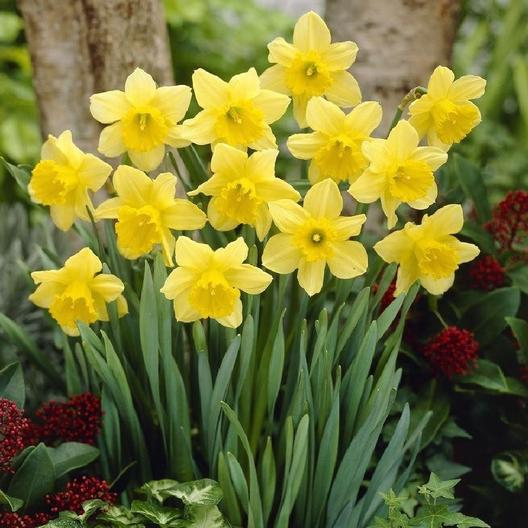 Daffodil
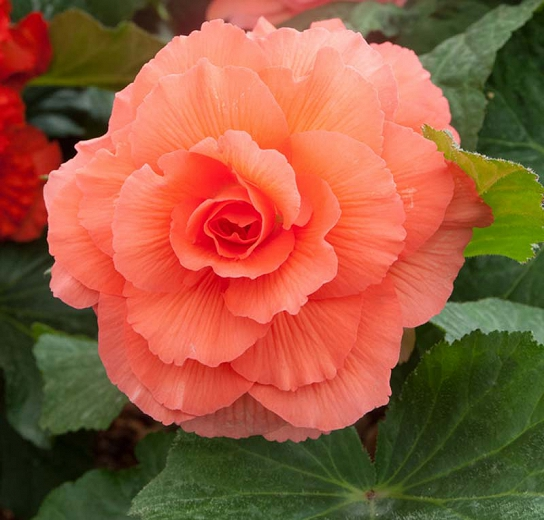 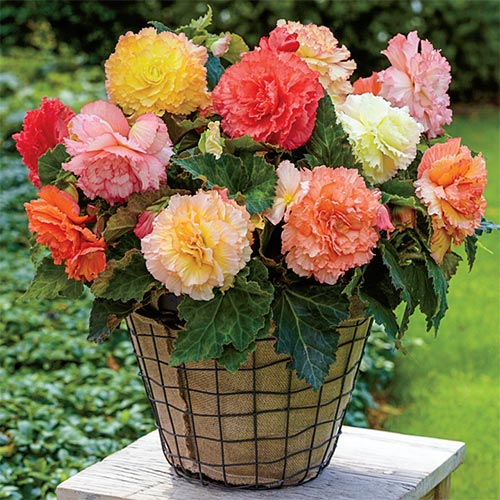 Begonia
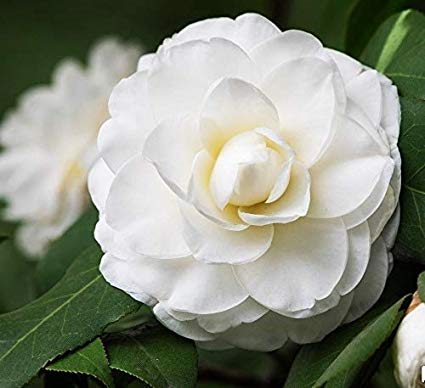 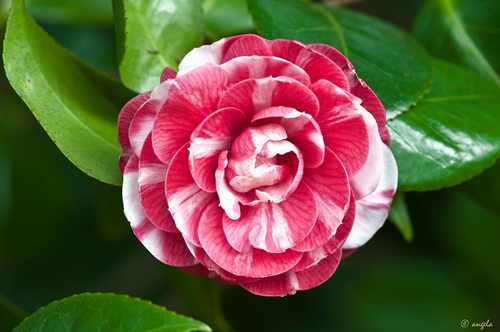 Camelia
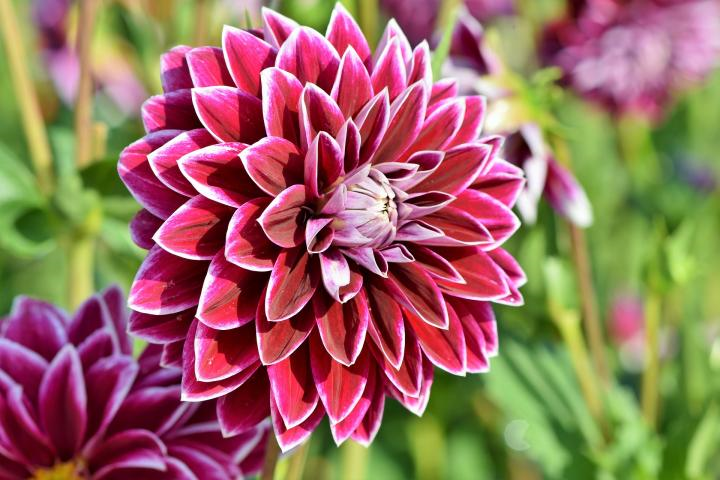 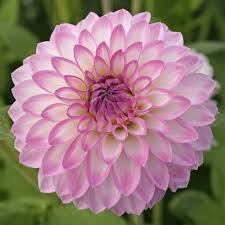 Dahlia
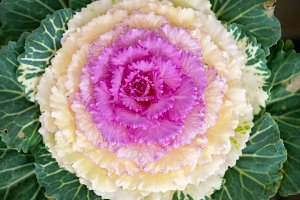 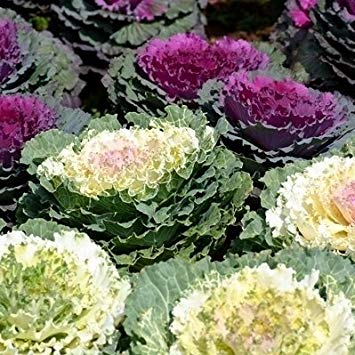 Ornamental Cabbage
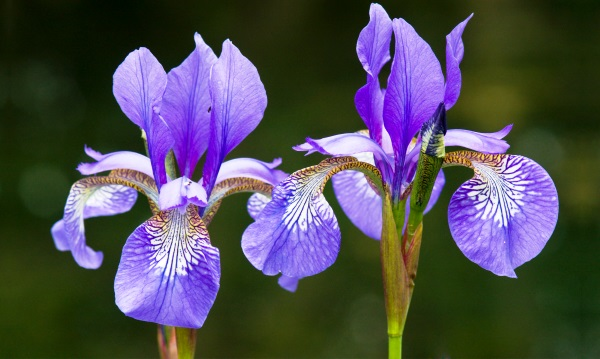 Iris
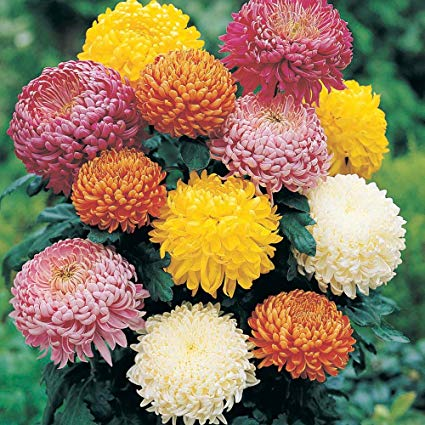 Chrysanthemum
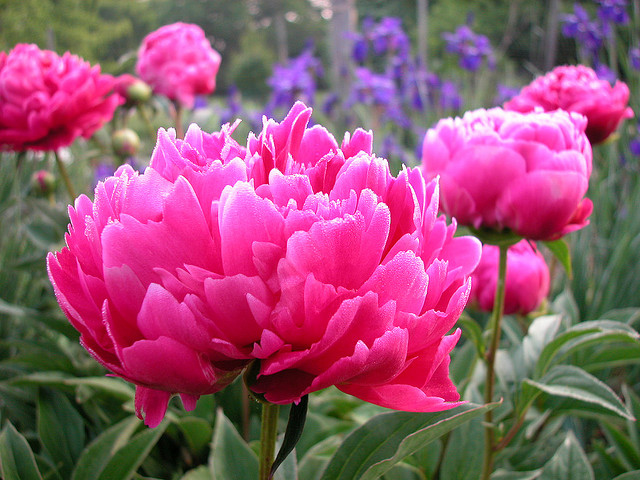 Peony
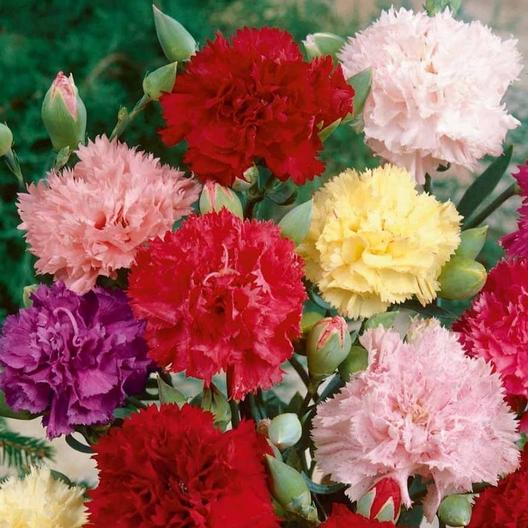 Carnation
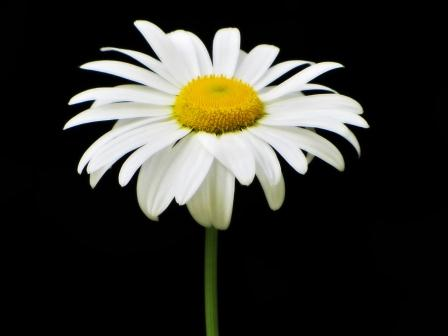 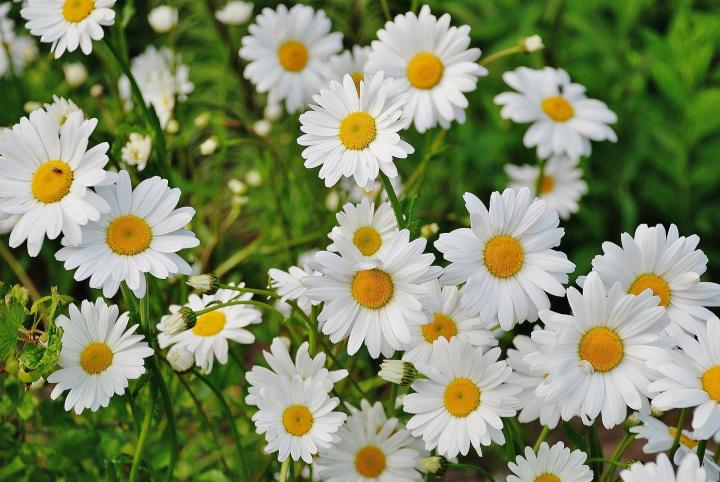 Daisy
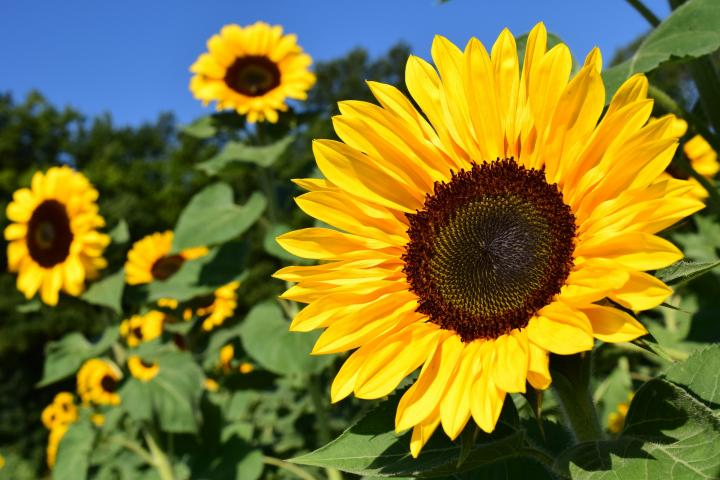 Sunflower
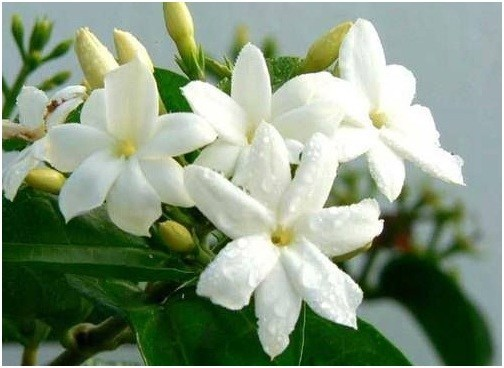 Jasmine
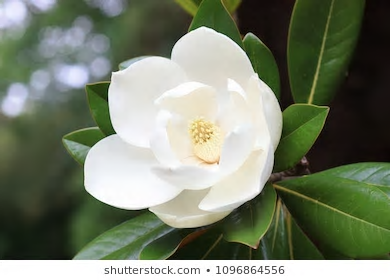 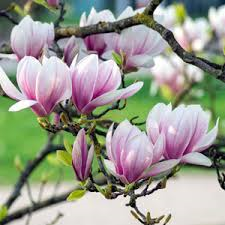 Magnolia
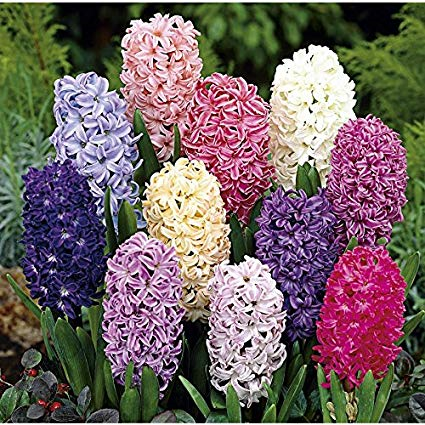 Hyacinth
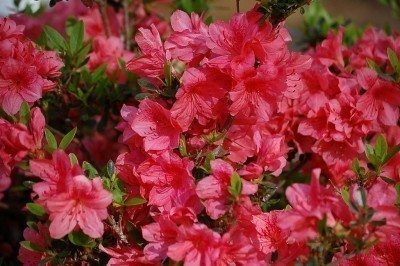 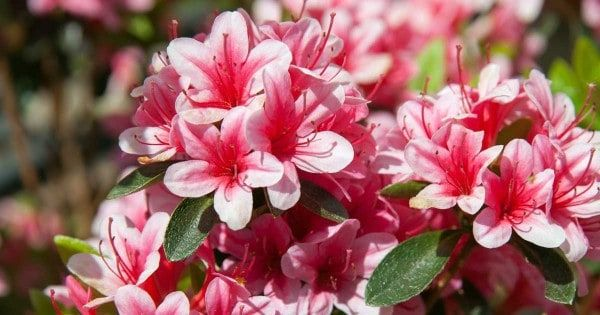 Azalea
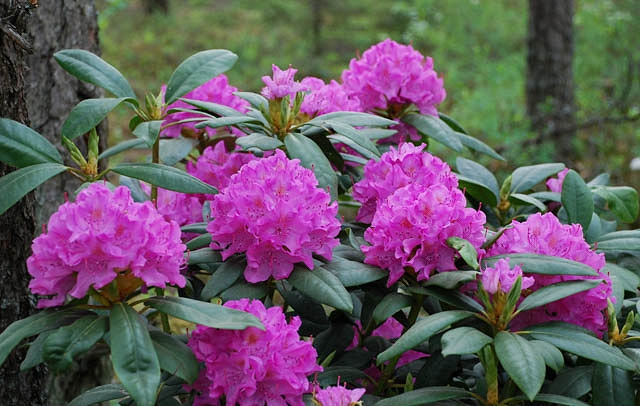 Rhododendron
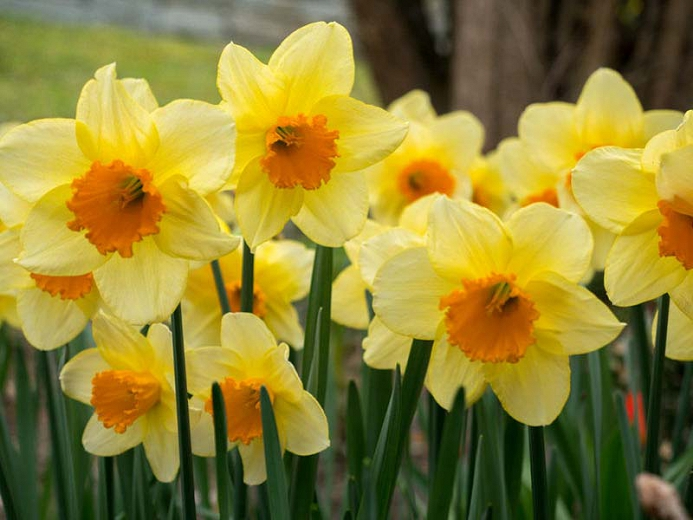 Narcissus
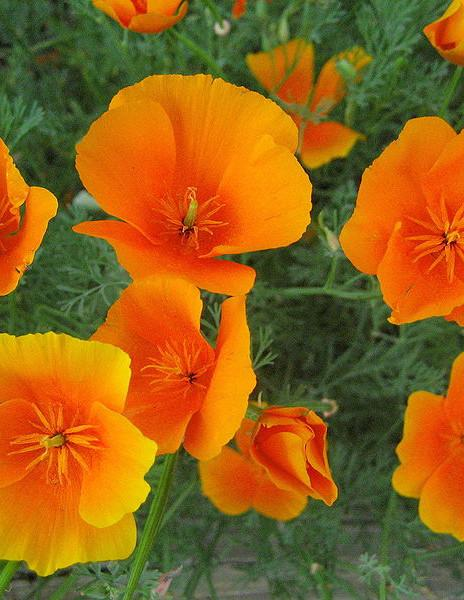 California
Poppy
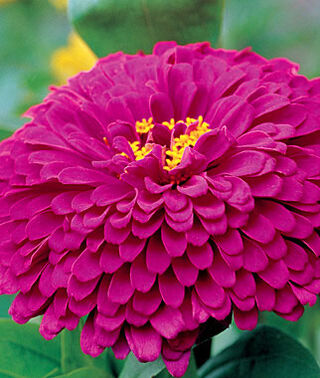 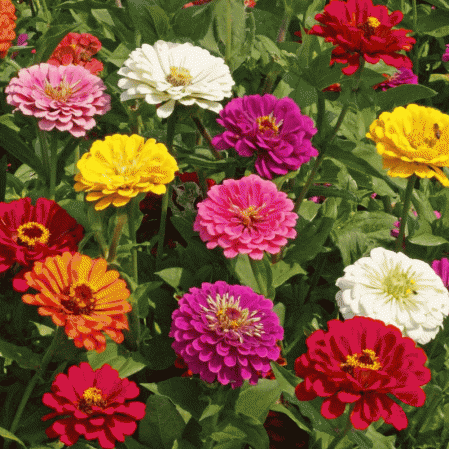 Zinnia
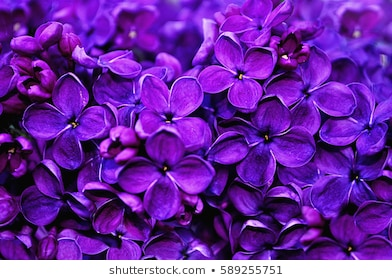 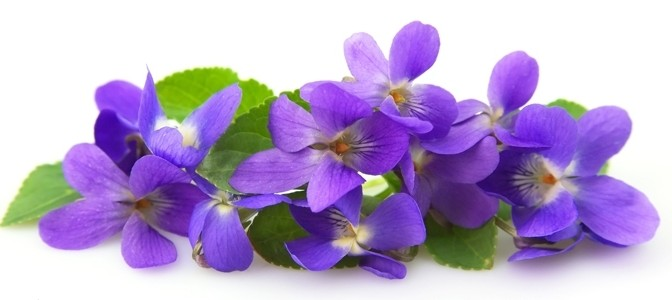 Violet
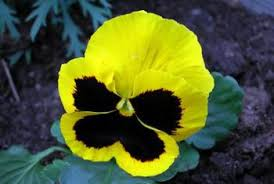 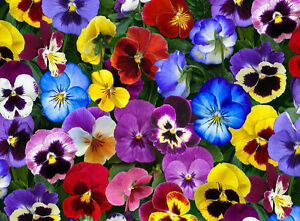 Pansy
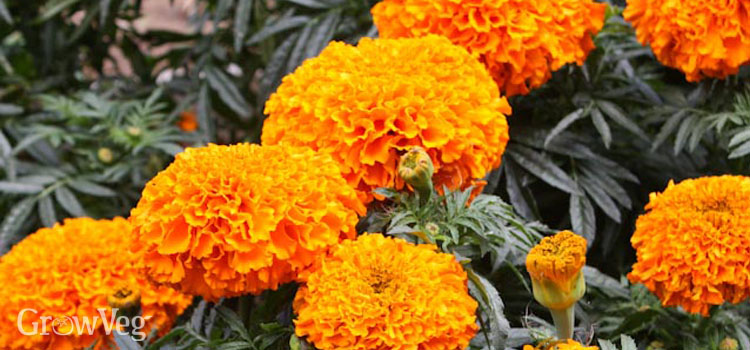 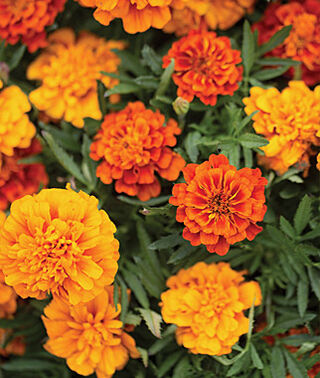 Marigold
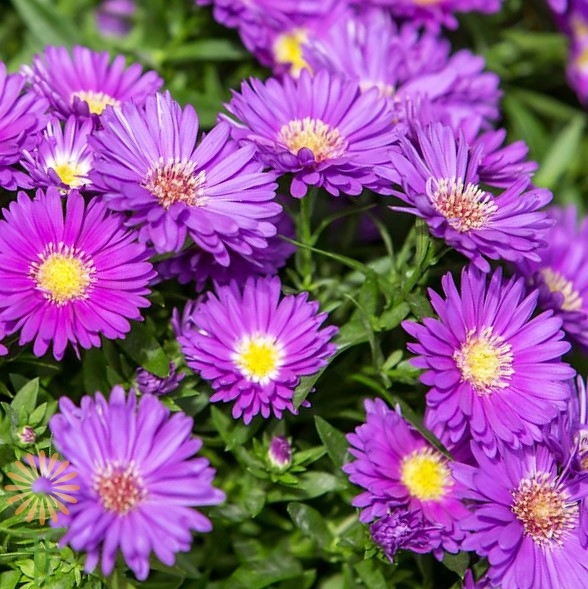 Aster
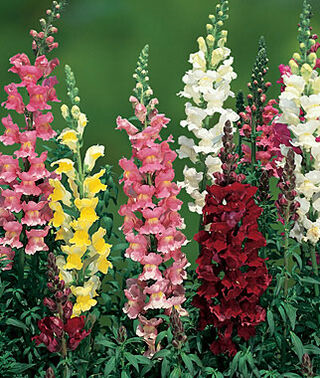 Snapdragon
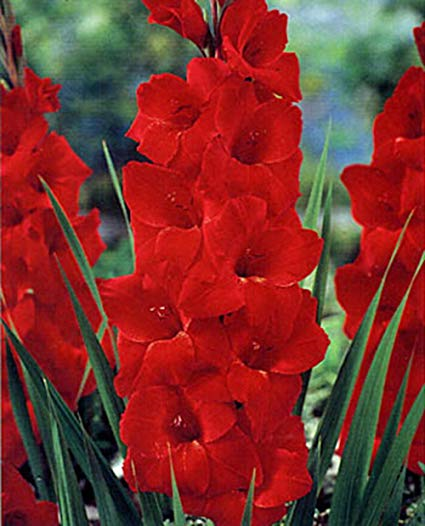 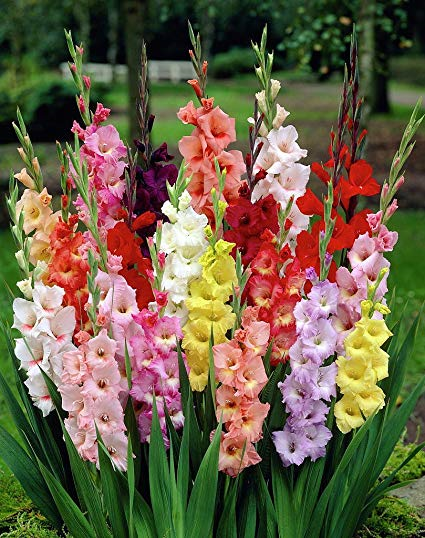 Gladiolus
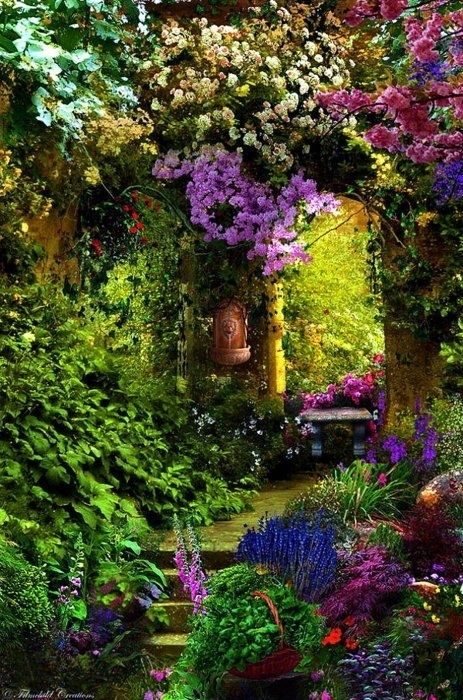 For more Powerpoint Preshows, exercises and challenges, please visit:
http://murov.info/PPTPreshows.htm